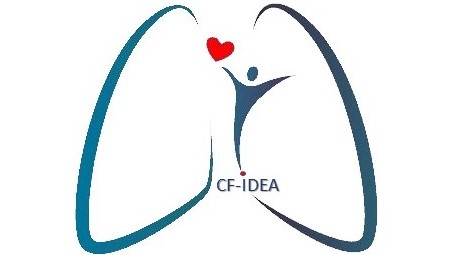 Hope is where the heart is
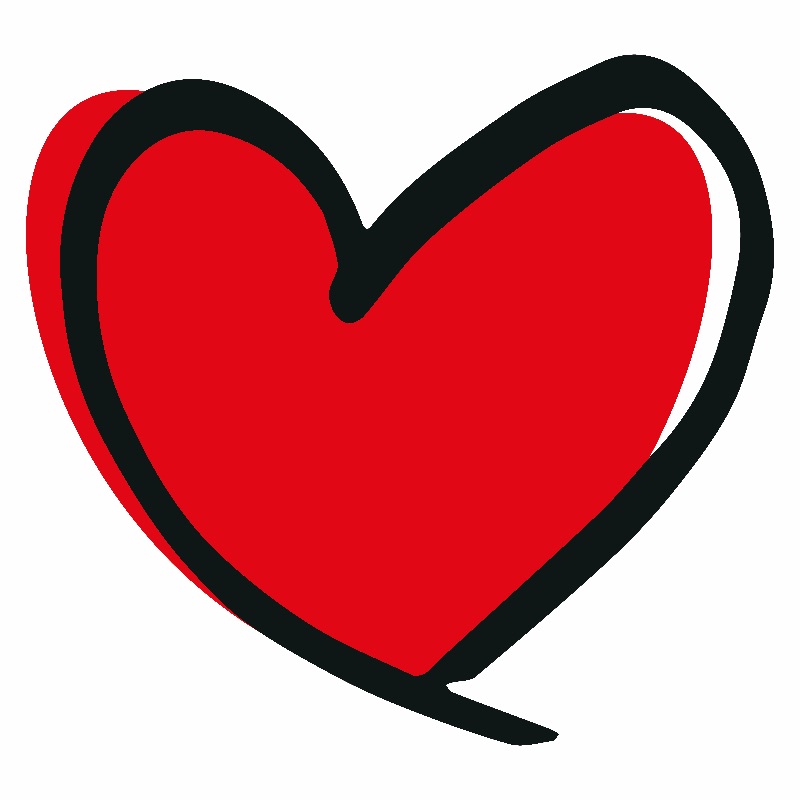 CF-IDEA
Cystic Fibrosis International Drugs and Equipment Agency
A not for profit solution to high cost  CF therapies
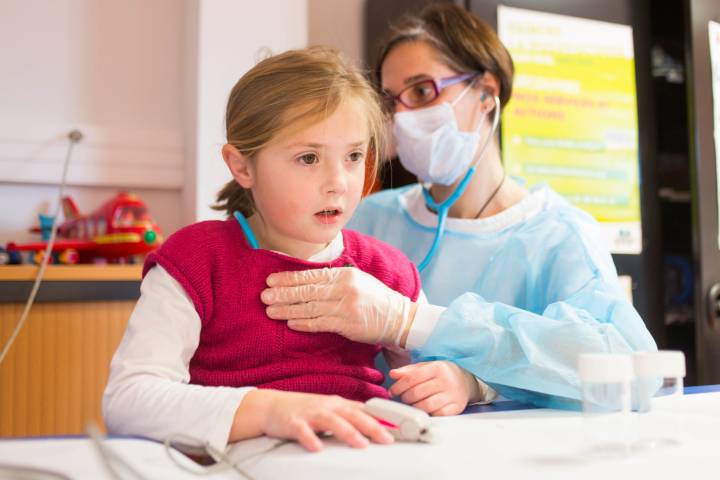 Advancements in CF therapies are raising the costs
In developing countries, 3rd party for profit companies drive the prices up
Babies born with CF without essential therapies live short lives filled with suffering. 
CF-IDEA is a not for profit distributor working as a partner to MoH, patients and clinicians in developing countries
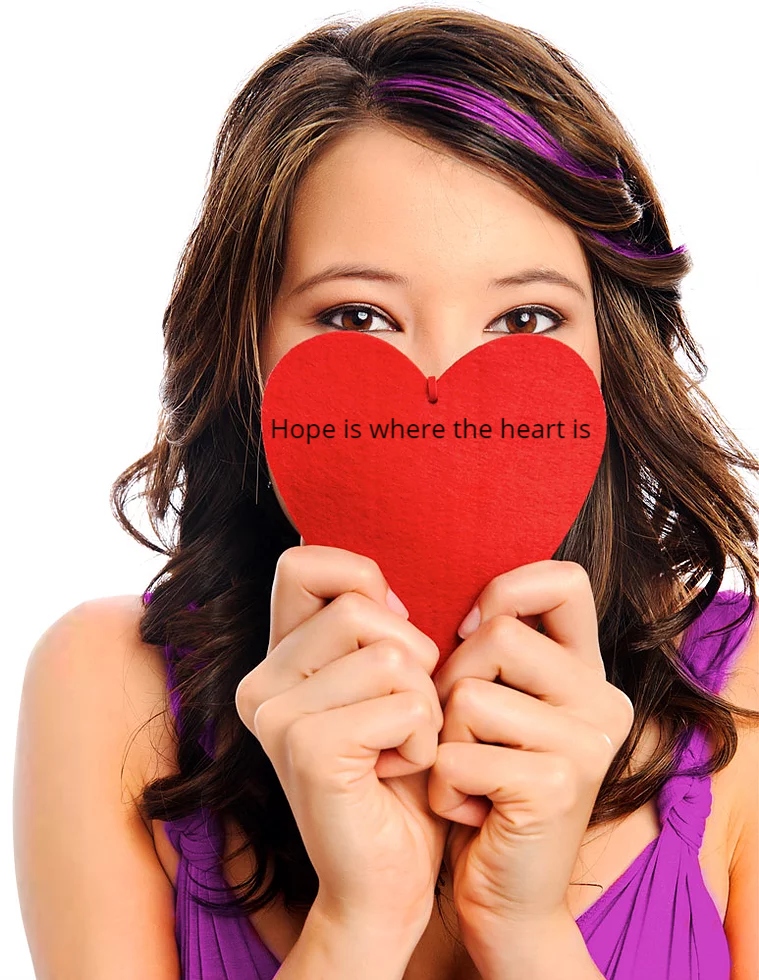 CF-IDEA resources low cost therapies and generic alternatives
We work directly with MoH as a partner
We negotiate low priced products directly from the source by-passing 3rd party for profit distributors
We work with the MoH to avoid registration costs and expensive custom tax
We use our bulk purchasing power to secure donation to support patients and organizations like MECFA.
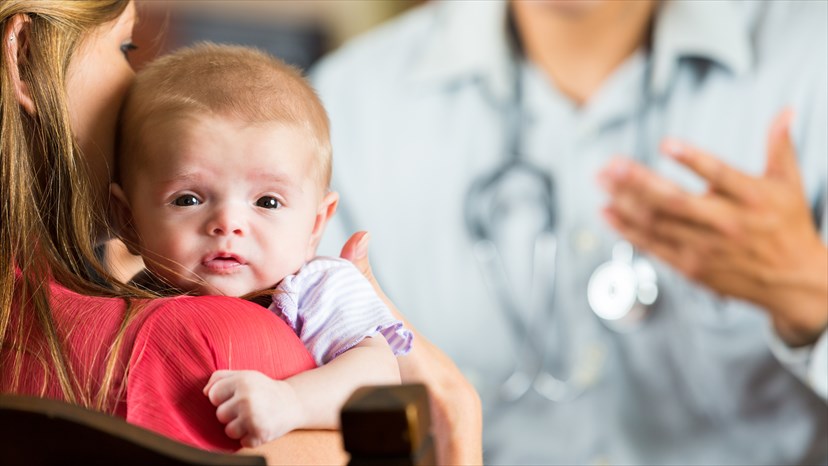 NGO’s or the 3rd sector play an important role in developing countries.
Networking and lobbying with partners like MECFA, we affect government policy and legislation.
 We work with charities, health facilities and MoH.
We provide quality and approved therapies.
We provide uninterrupted access to the essentials.
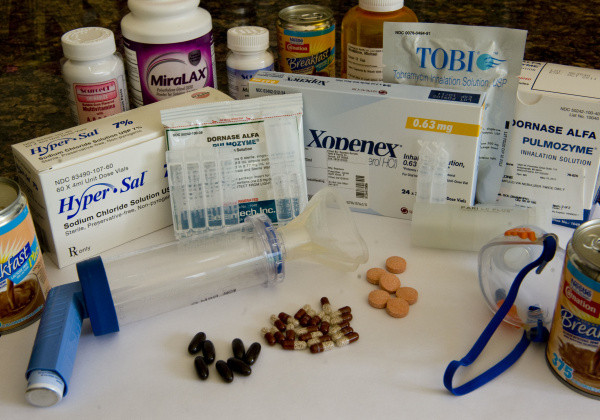 As a not for profit we can use our network to resource large tax deductible product  donations from Pharma to distribute to our partner countries.
We are currently partnering with MECFA to open access inhaled tobramycin, vitamins, nebulizers and flutters in Palestine.
And partnering with DR Awad and MECFA in Jordan to lobby for inhalation therapy to treat PA, vitamins and provide CF  nebulizers.
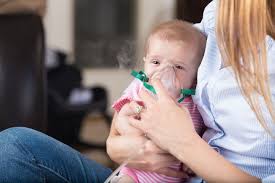 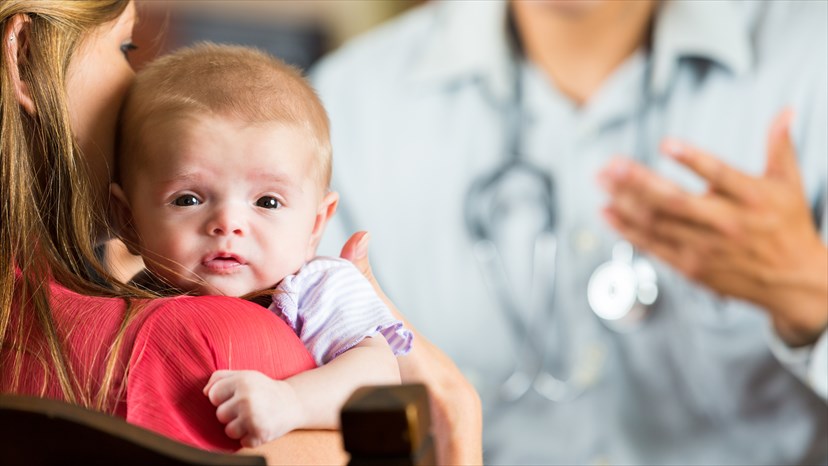 NGO’s or the 3rd sector play an important role in developing countries.
Networking and lobbying with partners like MECFA, we affect government policy and legislation.
 We work with charities, health facilities and MoH.
We provide quality and approved therapies.
We provide uninterrupted access to the essentials.
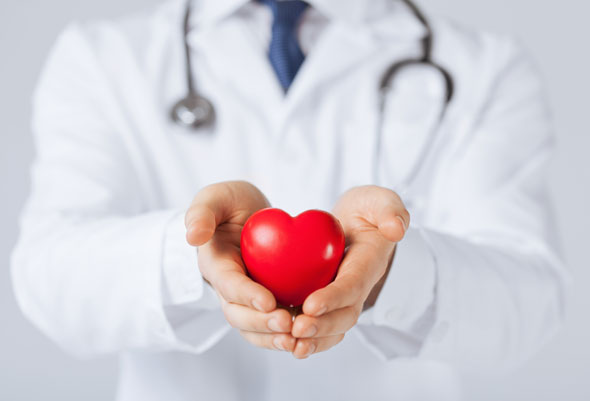 Learn more about CF-IDEA
Please visit our booth #  
www.cfdrugs.org
Contact us at cnoke@cfdrugs.org or stella@cfdrugs.org
Thank You